Pesquisa avaliação do governo Lula
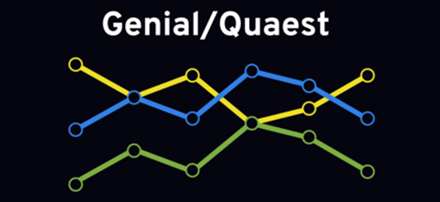 10 de julho de 2024
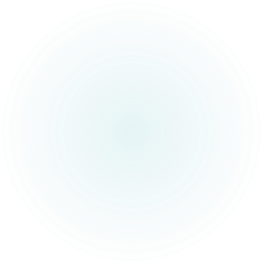 Melhorou...
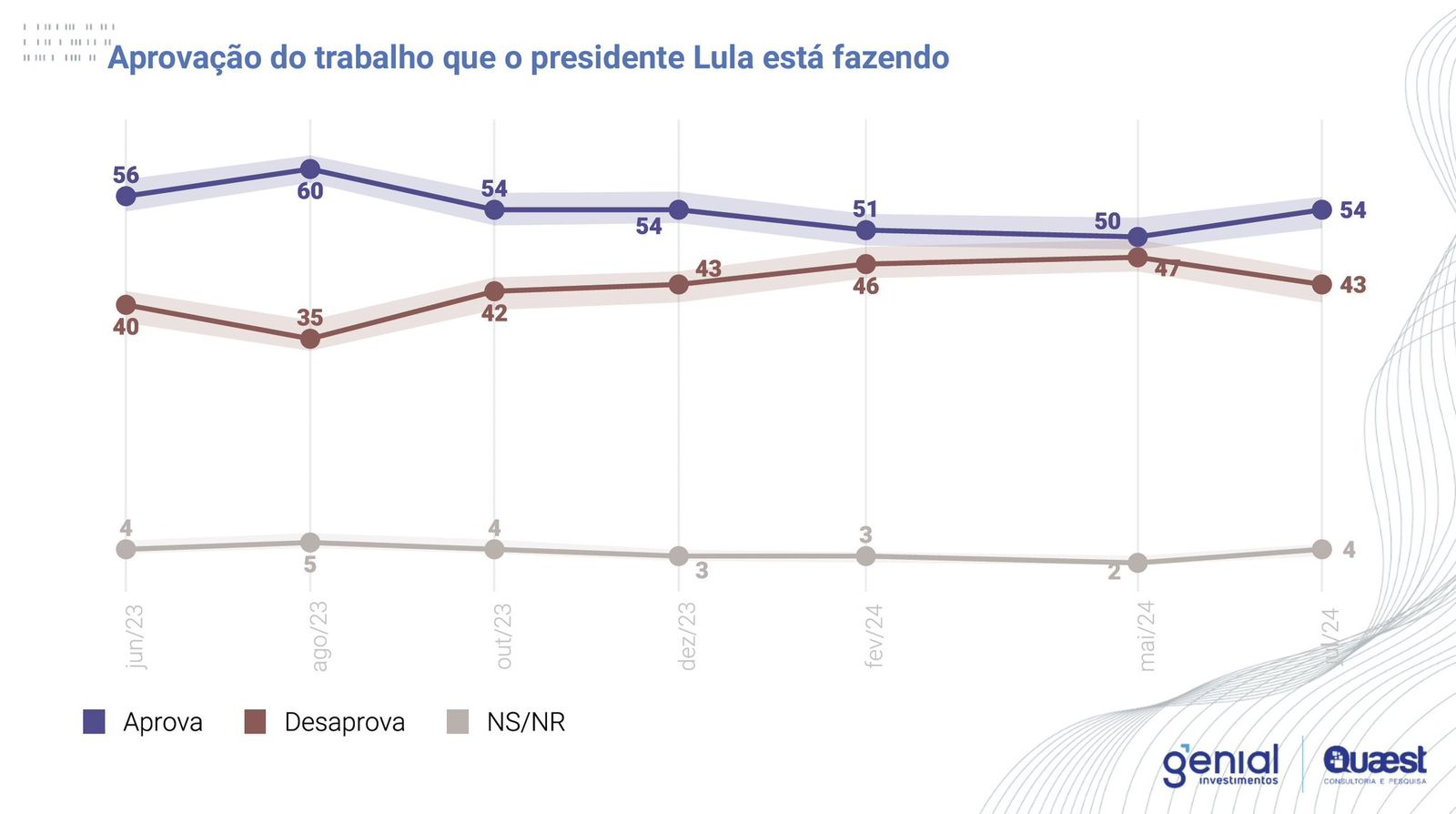 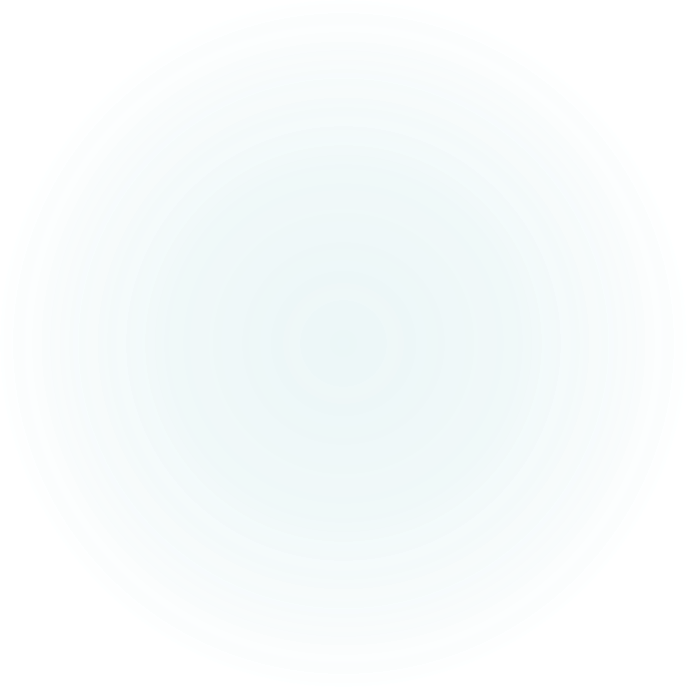 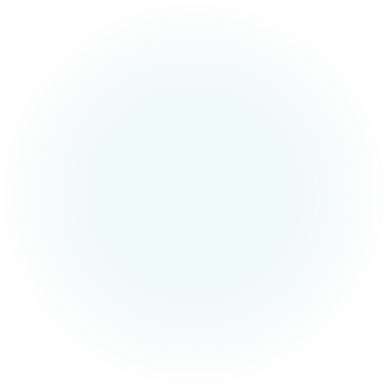 … mas desaprovação continua acima da base do eleitorado de Bolsonaro
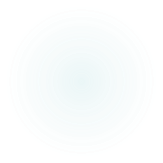 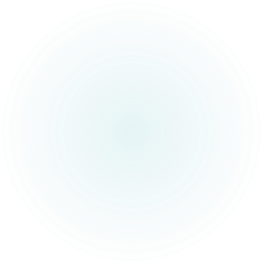 Lula recupera apoio dos mais pobres
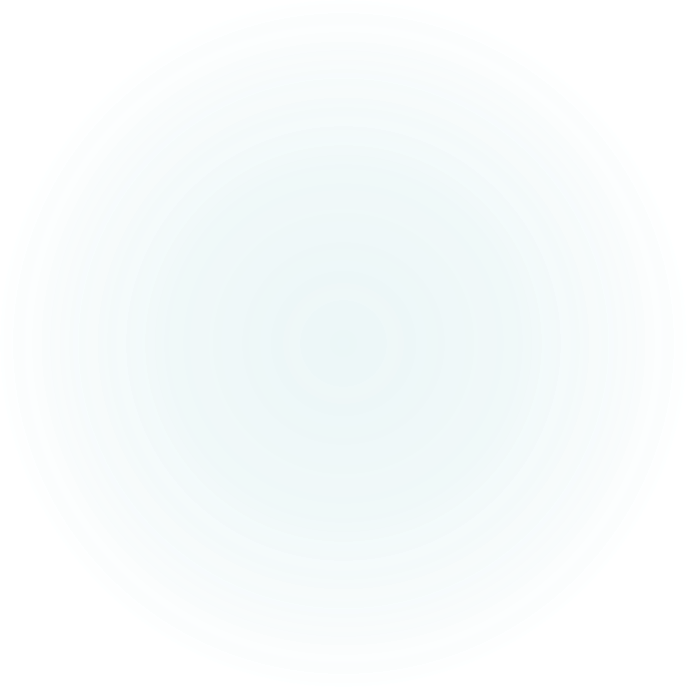 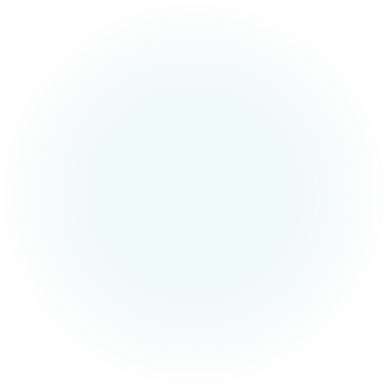 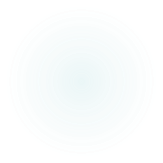 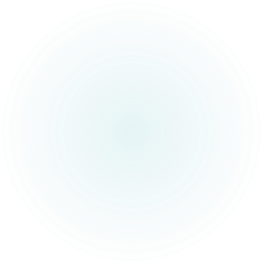 Também recupera apoio das mulheres
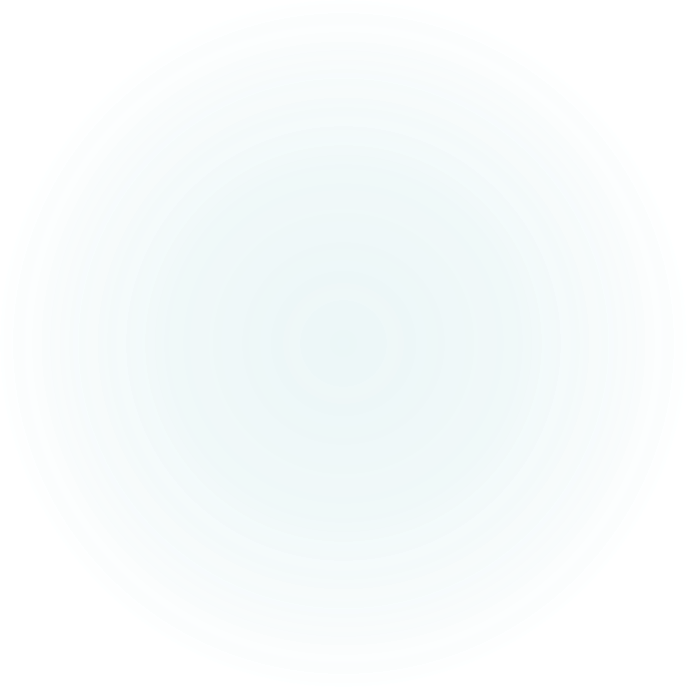 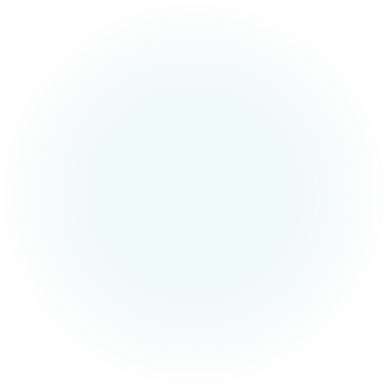 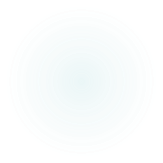 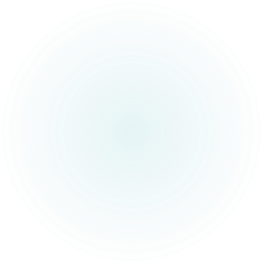 ... E dos católicos
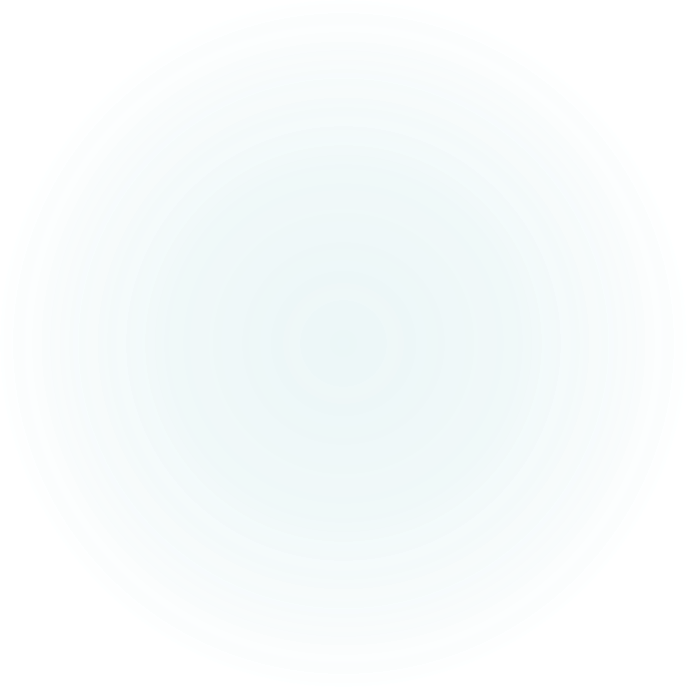 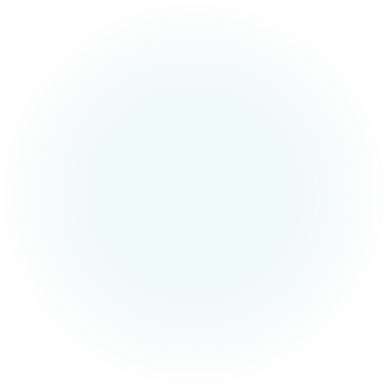 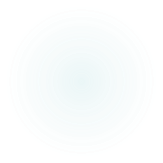 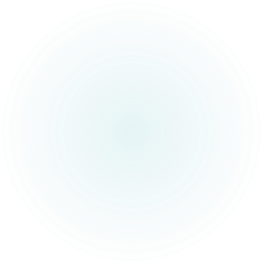 Ao contrário do que a Globonews acha...
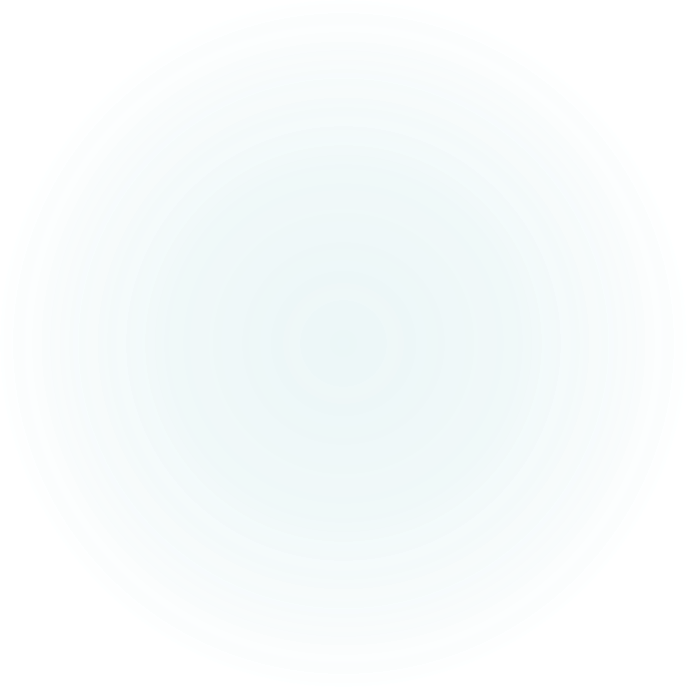 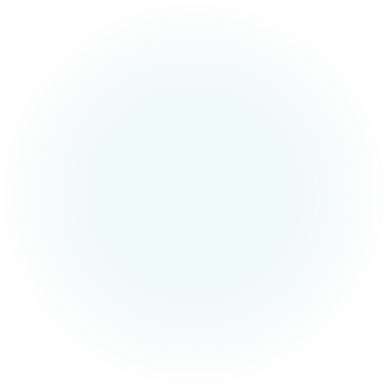 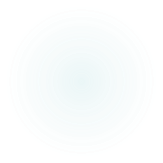 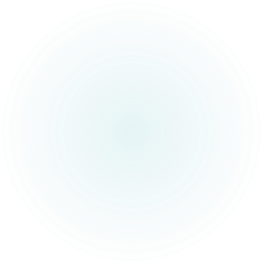 Campos Neto em baixa....
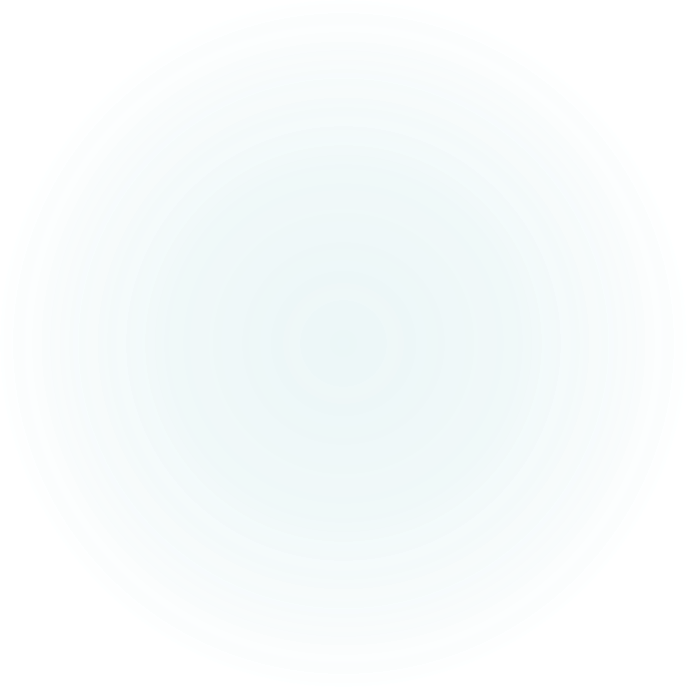 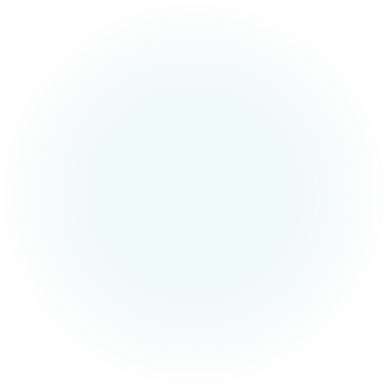 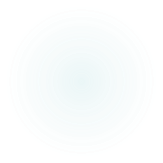 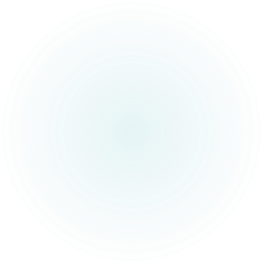 Farmácia Popular e Bolsa Família continuam em alta ... Mas, o resto ...
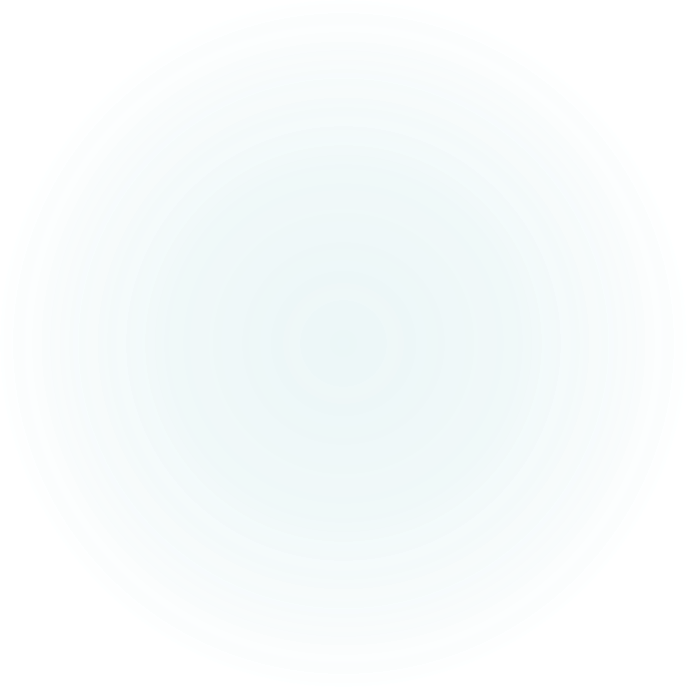 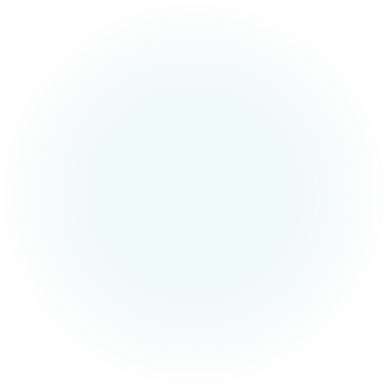 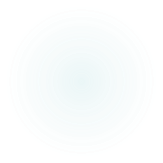